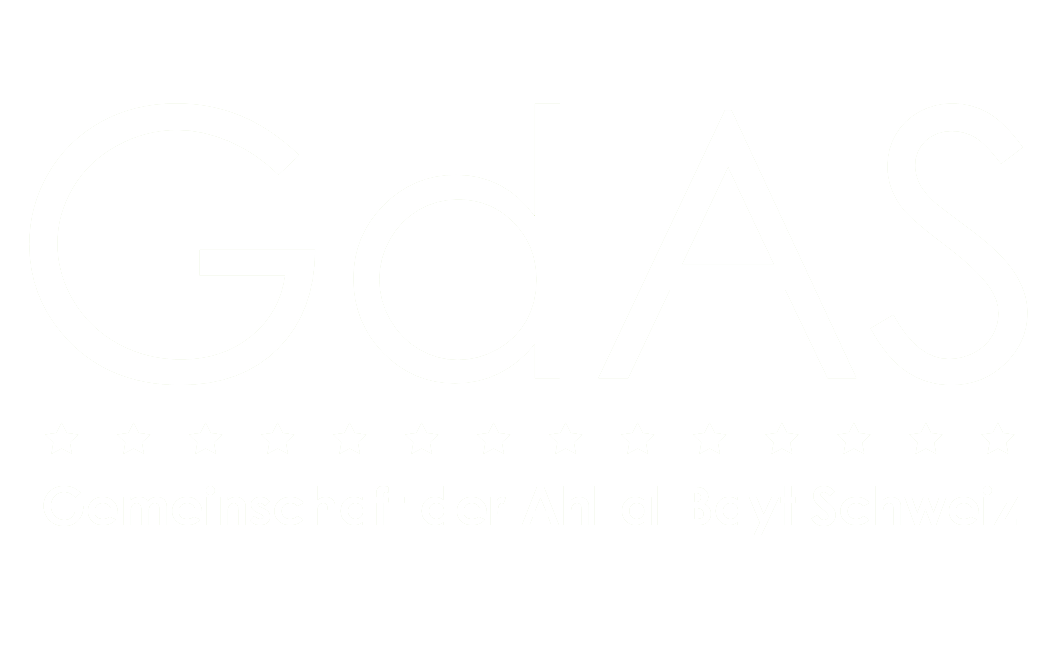 Im Namen Gottes, des sich Allerbarmenden, des Barmherzigen
زيارة عاشوراء
Ziyarat Aschura